„Tag der Inklusion“ an der Hochschule Deggendorf
Die Bedeutung der digitalen Barrierefreiheit
Susanne Schwab
susanne.schwab@univie.ac.at
[Speaker Notes: Im Bildschirmpräsentationsmodus klicken Sie auf den Pfeil, um zum Center für erste Schritte mit PowerPoint zu gelangen.]
„Inklusion versteht sich als Konzept der Überwindung von Benachteiligung und Diskriminierung (…)“ (Nuding & Stanislowski, 2013)
Inklusion – was ist das?
„Inklusion unterstreicht die menschenrechtliche Anforderung, dass Menschen mit Behinderungen von Anfang an umfassend gesellschaftliche Teilhabe erfahren. Sie steht allen Menschen mit Behinderungen zu – egal wie hoch der Unterstützungsbedarf für die einzelnen Menschen ist“ (Deutsches Institut für Menschenrechte, 2018)
„(…) von vornherein allen Menschen die uneingeschränkte Teilnahme an allen Aktivitäten möglich zu machen“ (BRK)
„Inklusion bedeutet Veränderung im Sinne eines kontinuierlichen Prozesses von gesteigertem Lernen und zunehmender Teilhabe aller SchülerInnen einer Schule“ (Boban & Hinz, 2009)
„(…) Wahrnehmung von Differenzen und Behinderungen in und durch Organisationen und Einrichtungen (…)“ (Leiprecht, 2012)
Susanne Schwab
ensure inclusive and equitable quality education and promote lifelong learning opportunities for all  inclusion as „a process that helps overcome barriers limiting the presence, participation and achievement of learners“ (UNESCO, 2017, p.13)
Inklusion – was ist das?
The actual step in European policy after the UN CRPD was to focus not solely of ‘special’ learners to now encompassing all learners (Meijer, 2014; Watkins & Meijer, 2016)
The European Agency for Special Needs and Inclusive Education (2016) offers a definition with a benchmark referring to the inclusion of students with SEN in mainstream classes for at least 80% of the whole schooling time.
Within an inclusive context, teachers are not only asked to enhance students’ learning outcomes, but also to support their social-emotional development
“An educationally inclusive school is one in which the teaching and learning, achievements, attitudes and wellbeing of every young person matter”. Guidance for Evaluating Educational Inclusion of the Office for Standards in Education (2000, p. 7)
Susanne Schwab
Der Weg zur Inklusion
Susanne Schwab
(https://www.aktion-mensch.de/dafuer-stehen-wir/was-ist-inklusion.html)
Die Zielgruppe – Kinder mit SPF
SPF
Bedeutet der Begriff in unterschiedlichen Ländern dasselbe?
Anteil an SPF in unterschiedlichen Ländern
SPF Kategorien
Susanne Schwab
Seite 5
Die Zielgruppe
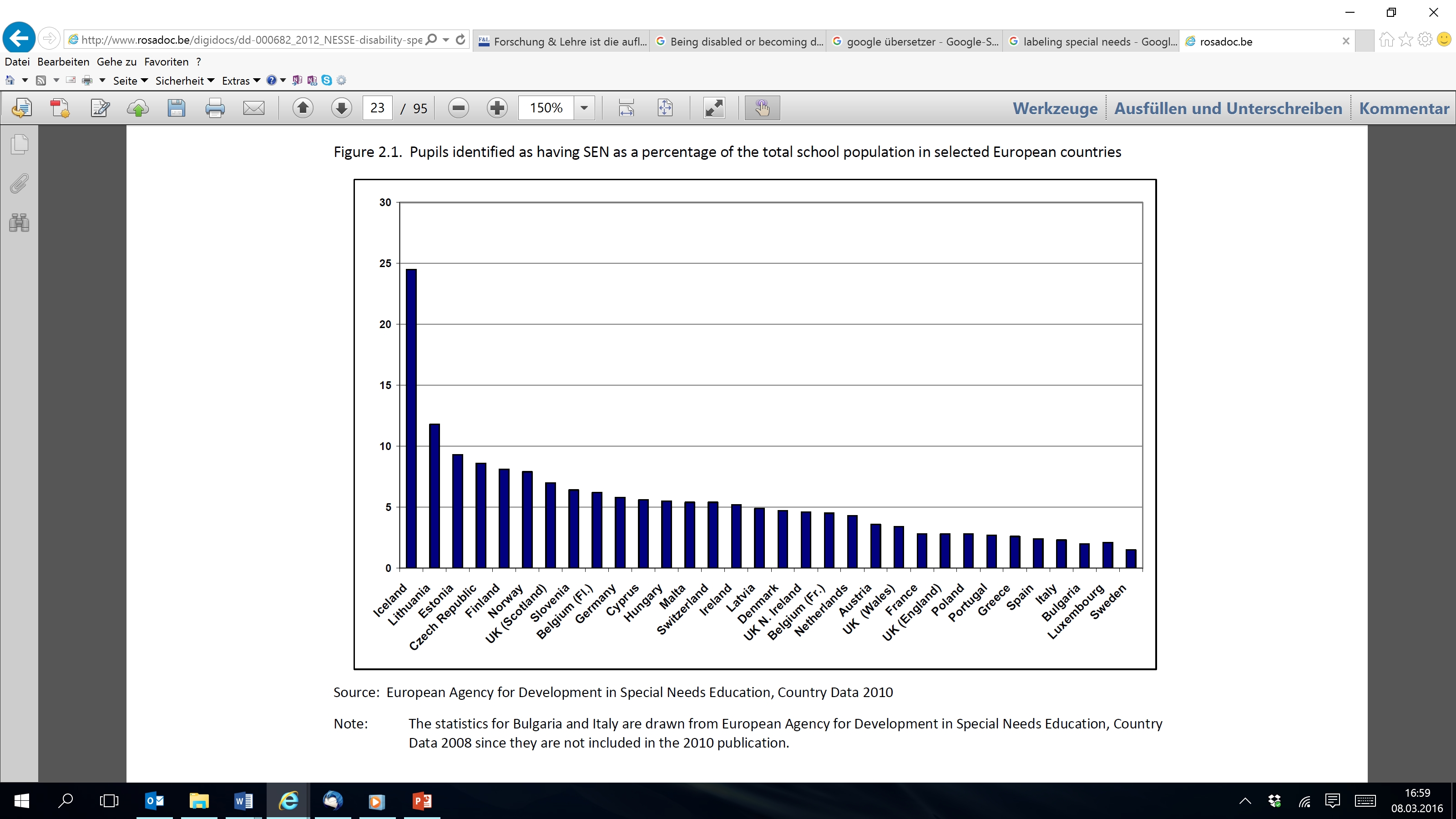 Susanne Schwab
Seite 6
Unterschiedliche SPF Kategorien
Die Etikette “SchülerIn mit SPF” bedeutet in jedem Land etwas anderes.
Susanne Schwab
Seite 7
Vergleich mit Deutschland
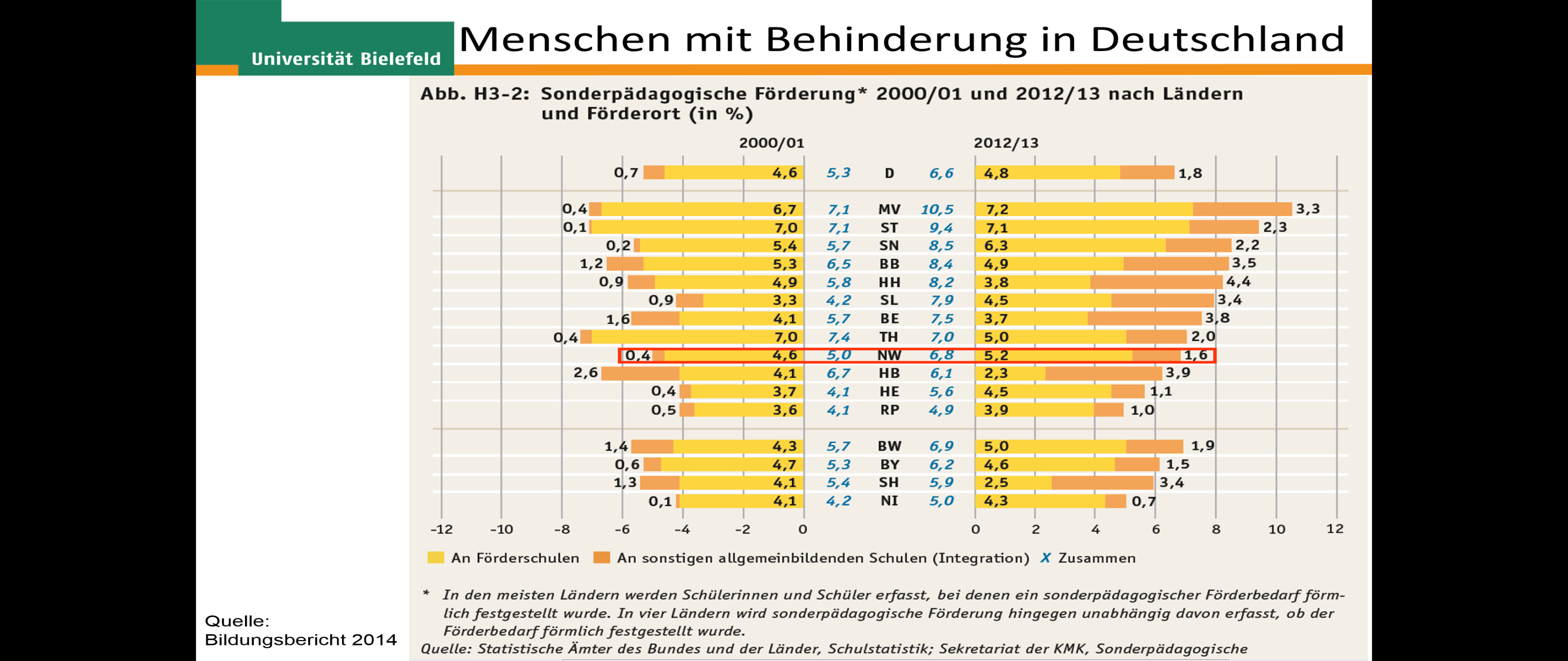 Susanne Schwab
Seite 8
Vergleich mit Deutschland
Susanne Schwab
Seite 9
Ist jemand behindert oder wird jemand behindert gemacht?
Konsequenzen
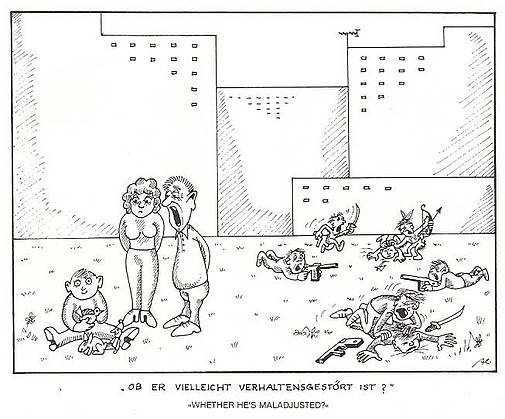 Susanne Schwab
Seite 10
http://www.rosadoc.be/digidocs/dd-000682_2012_NESSE-disability-special-needs-report.pdf
Susanne Schwab
Seite 11
Recht auf Teilhabe
Grundgesetzesänderung 1994, Artikel 3:
„Niemand darf wegen seiner Behinderung benachteiligt werden“

1994 Salamanca Erklärung der UNESO:
Menschenrecht auf Bildung für Menschen mit Behinderung von UNESO

UN-Behindertenrechtskonvention (2006, 2009 von Deutschland ratifiziert):
„Zweck des Übereinkommens ist es, den vollen und gleichberechtigten Genuss aller Menschenrechte und Grundfreiheiten durch alle Menschen mit Behinderung zu fördern, zu schützen und zu gewährleisten (…). (BRK, Artikel 1)
Nichtdiskriminierung, Recht auf Teilhabe, Chancengleichheit, Zugänglichkeit, Gleichberechtigung, Recht auf Wahrung der Identität
Errichtung eines inklusiven Bildungssystems
Susanne Schwab
(Ellger-Rüttgardt 2016)
Inklusion an den Hochschulen
Ergebnisse der Studie des deutschen Studentenwerkes: 21. Sozialerhebung (2016)
64.000 Immatrikulierte  nahmen teil
11 % der Studierenden eine oder mehrere studienerschwerende Gesundheitsbeeinträchtigungen 
Es gibt nicht „den Studierenden“ oder „die Studierende“ mit Behinderung
Vielfältige Beeinträchtigungen
Mehr als ein Drittel  der  beeinträchtigten  Studierenden  hat zur Zeit der Befragung bereits  mehr  als  zehn  Hochschulsemester  absolviert (36 % vs. 22 %)
Wechseln häufiger ihren Studiengang  (1 %  vs. 21 %)  und/oder  ihre  Hochschule  (22 %  vs. 16 %).
Unterbrechen  ihr  Studium  anteilig  mehr  als  doppelt  so  häufig  wie  diejenigen  ohne Beeinträchtigung  (32 % vs. 13 %)
Susanne Schwab
(BMBF 2017)
Inklusion an Hochschulen
Ergebnisse der Studie des deutschen Studentenwerkes: 21. Sozialerhebung (2016)
Susanne Schwab
(BMBF 2017)
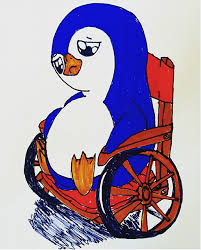 „Let me tell you a story…
Die Pinguin-Geschichteoder: Wie man sich in seinem Element fühlt
„Wir alle haben unsere Stärken, haben unsere Schwächen.“
„Stärkt man seine Stärken, wird man einzigartig.“
Schnelles Fällen von Urteilen  Urteile können sehr falsch sein  Potentiale erkennen 

(Eckart von Hirschhausen: https://www.youtube.com/watch?v=Az7lJfNiSAs)
(Dillon Voisin)
Susanne Schwab
Einstieg - Schlüsselfiguren
Ungefähr 80 Millionen Europäer haben eine leichte bis schwere Behinderung
4 von 100 Kindern pro Jahr werden als behindert diagnostiziert
Personen mit Behinderungen sind am Arbeitsmarkt unterrepräsentiert
50% der Personen mit Behinderungen haben einen Job vs. 68% ohne Behinderung
70% der Menschen mit Behinderung sind arm gegenüber der europäischen Bevölkerung
	    (Wolfmayr, 2011)
Susanne Schwab
Daten und Fakten
Kontinuierliche Zunahme von SchülerInnen mit Förderbedarf, leichter Anstieg im Förderschwerpunkt Lernen (KMK‐Daten 1999‐2010, Dietze 2011)
Deutliche Überrepräsentation von Jungen: 62,5% (Bildungsbericht 2014)
Überproportional häufiges Schulversagen mehrsprachiger Kinder (Diefenbach 2004, 2011, Kornmann u.a. 2003, 2010; Gomolla 2010; Stanat/Christensen 2006)
Kinder in Armutslagen und aus sozial benachteiligten Milieus (Funke/Timm 1977; Klein 2001; Koch 2004; Kottmann 2006; Weiß 2007; Heimlich 2008; Müller 2010)
Unzureichendes Bildungsangebot der Regelschulen als zentrale Erklärungshypothese (Begemann 1996; Belke 2001, Helmke u.a. 2002, Ramm u.a. 2005; Kocaj et al. 2014)
Susanne Schwab
Inklusion an Hochschulen
Ergebnisse der Studie des deutschen Studentenwerkes: 21. Sozialerhebung (2016)
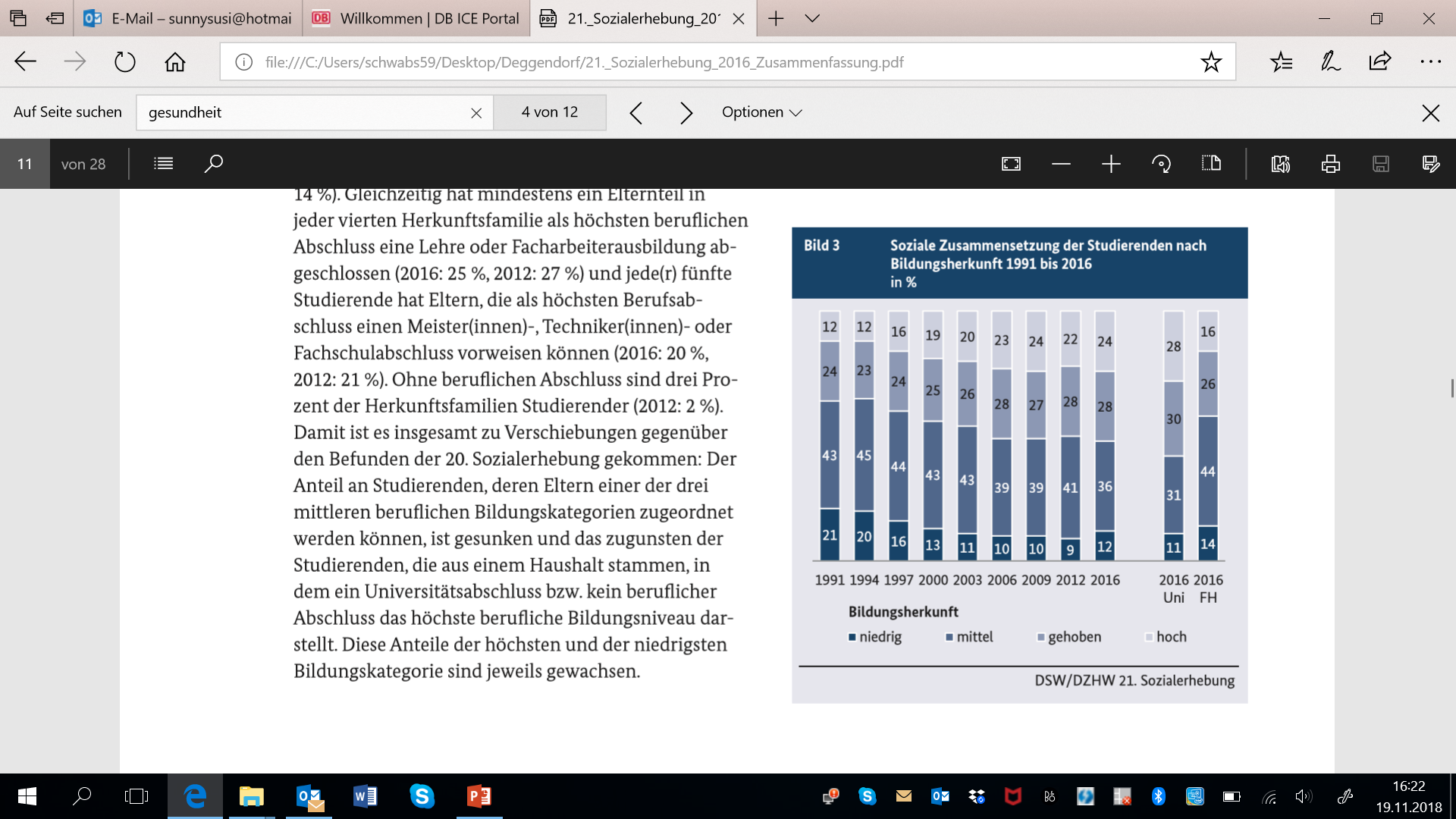 Susanne Schwab
(BMBF 2017)
Audioinput
Nenad
Susanne Schwab
Ressourcen und Barrieren für Inklusion
Ajzen, 1991
Susanne Schwab
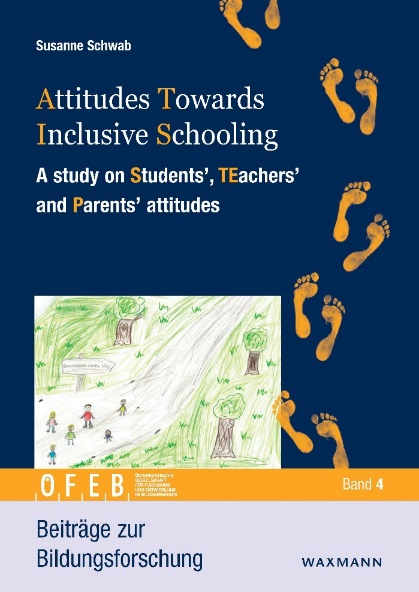 Teachers’ results
Teachers mentioned that being ‘normal’ and having the chance to make ‘normal contacts’ as well as being socially included was a big advantage of inclusive schooling, especially for students with LD.
“The advantage is that the students get to know each other, they have the possibility to know each other, they can learn from each other, they are able to move forward in their age group (….), they make friendships with each other” (special needs teacher)
In this context, resources - or the lack of resources - were also mentioned as a big disadvantage, especially the number of hours in which a second teacher is allocated to the class, which were considered to be too few. 
“A disadvantage – from my perspective –is that schools are not always equipped with enough staff. One teacher has to do an enormous amount of work and the work this teacher has to do is continuously increasing” (special needs teacher)
It is important to add that some of the teachers clearly stated that inclusive education is not the optimal setting for all of their students. 
“I believe that inclusive classes are not really for ALL children – without ifs and buts – the right group (…) there is a border sometimes” (special needs teacher)
“… one has also to see the other side; there are children with special needs who are simply not suitable for inclusion” (special needs teacher)
“I do not believe that everyone can be included” (regular teacher)
Susanne Schwab
Excurse: Inclusive teaching practice scale (Schwab et al., submitted)
Susanne Schwab
Results
Estimates of multi-level regression analyses to predict the ‘Personalisation’
Susanne Schwab
Results
Estimates of multi-level regression analyses to predict the ‘Differentiation’
Susanne Schwab
Ressourcen und Barrieren für Inklusion
Untersuchung zu Einstellungen von Lehrenden und Studierenden zum Thema Inklusion an Hochschulen
Gruppendiskussionen mit Lehrenden und Studierenden deutscher Hochschulen
Lehrende aus Bereichen BWL, Medizin, Informatik, Erziehungswissenschaft 
Studierende aus dem Bereich Soziale Arbeit/Erziehungswissenschaft
Susanne Schwab
(Knauf 2014)
Ressourcen und Barrieren für Inklusion
Betrachtung der Umsetzung von Inklusion auf drei Ebenen
Kulturen Werte und Überzeugungen, auf welchen Handeln der Organisationsmitglieder basiert
Strukturen formale und informale Strukturen; formal: juristische Rahmenbedingungen, Zuständigkeiten, Hierarchien; informal: interpersonelle Zusammenarbeit und Beziehungen, Rollenverteilung, Kommunikationsstrukturen, Traditionen
Praxiskonkretes Handeln in Forschung, Lehre, Kooperation, Verwaltung
Susanne Schwab
(Knauf 2014)
Ressourcen und Barrieren für Inklusion
Lehrende und Studierende wurden zu Erfahrungen, Haltungen und Ideen auf ebendiesen Ebenen befragt
Kultur „Ja es sollte nicht nur erzählt werden sondern selber gelebt werden“
	+ Öffnung der Hochschulen
	+ Kooperationskultur 
	+ Aufgaben und Rollen von Lehrenden – Lehrende als ModeratorInnen von Bildungsprozessen
	- Kluft zwischen Werten der Hochschulen und Werten des Inklusionsgedanken
	- hierarchische Haltung von Lehrenden als Barriere für Inklusion
Inklusion oftmals gleichgesetzt wird mit der Einbeziehung weniger leistungsfähiger Personen. Das Bild von „Starken“ und „Schwachen“ wird implizit sichtbar
„Das wirkt ja erst mal sehr anstrengend, das Ganze, aber bei Inklusion, so wie du‘s dargestellt hast ist es ja auch das ‚Wir müssen alle mitnehmen’. Und dann haben wir die Eingangsheterogenität also manche sind dann vielleicht noch schwieriger mitzunehmen.“
Susanne Schwab
(Knauf 2014)
[Speaker Notes: Daraus ziehen die Lehrenden den Schluss, dass durch den Anspruch, Inklusion umzusetzen, größere und zusätzliche
Belastungen auf sie zukommen (siehe auch 3.2.3 Praxis). Daher beurteilen sie die Öffnung der Hochschulen
bei weitem nicht so positiv; bei Ihnen überwiegt die Meinung, dass die Öffnung der Hochschulen für sie zu
einer größeren Belastung führt. Ein Student sieht die ausschließliche Fokussierung von Leistungsschwächeren
unter dem Oberbegriff Inklusion als problematisch an; er sieht die Verbindung von Inklusion und Förderung
Schwacher aber nicht als Automatismus an.]
Ressourcen und Barrieren für Inklusion
Lehrende und Studierende wurden zu Erfahrungen, Haltungen und Ideen auf ebendiesen Ebenen befragt
Struktur  „Und vor allem sollte man denjenigen, die das wirklich möchten, nicht die Möglichkeit nehmen, das zu versuchen“
	- Hochschulzugang – Ist das rezente Bildungswesen überhaupt mit Inklusion vereinbar?
	- Leistungsanforderungen und -bewertung 
	„Man sollte nicht am Qualitätslevel rühren aus Mitleid (...) weil wir alle so diversity-oriented sind.“ 
	- Größe der Institution und der Lerngruppen
	- Flexibilität der Studiengestaltung
	- Strukturen für Inklusion müssen vor allem auf Ebene der Institution hergestellt werden
Susanne Schwab
(Knauf 2014)
[Speaker Notes: Dies betrifft insbesondere den Zugang zum Studium; er wird auf
zwei Ebenen diskutiert. Zum einen wird grundsätzlich überlegt, mit welchen Voraussetzungen ein Studium begonnen
werden sollte, zum anderen geht es um die Frage, wie hochschulinterne Zulassungsverfahren unter Berücksichtigung
der Zielsetzung von Inklusion gestaltet sein sollten.
Was ist mit Menschen, die z.B. das Lerntempo in ‚normalen Schulen’ nicht halten können und aufgrund dessen
keinen höheren Abschluss erreichen? Was ist mit Menschen, die aus bildungsfernen Gesellschaftsschichten
stammen? Was ist mit Menschen mit Einschränkungen, die unser aktuelles Bildungssystem nicht so fördern
kann?“ Diese Diskussionsteilnehmerin kreist um das Problem, dass durch die Selektionskriterien der Schule
möglicherweise Personen mit fachlichem Potenzial der Hochschulzugang verwehrt bleibt. Noten und Notengebung widersprechen jeglichem inklusiven
Gedanken, wenn sie Mittel zum Zwecke der Ausgrenzung und Aussonderung darstellen“; „Für mich stellt
sich die Frage, wozu man eine Note überhaupt braucht? Studieren wir für eine gute Note, oder dafür, um wissenschaftlich
gut vorbereitet in ein Praxisfeld zu gehen, welches unseren Fähigkeiten und Interessen entspricht?“;
„Also ich find's auch blöd mit Noten, weil ich selber sehe, dass es einen Mensch bewertet und dann
fließt vielleicht noch die emotionale Ebene mit ein]
Ressourcen und Barrieren für Inklusion
Lehrende und Studierende wurden zu Erfahrungen, Haltungen und Ideen auf ebendiesen Ebenen befragt
Praxis „Wir sind halt alle individuell, und darauf muss man erst mal eingehen können“
	- neue Anforderungen an Lehrende – Kompetenzprofil für inklusive Lehrende?
	- neue Anforderungen an Studierende – Konflikt Freiheit des Einzelnen/Idee der 	Lerngemeinschaft 
	- inklusive Lehr-Lernformen – Individualisierung, Flexibilisierung, Kooperation, Vielfalt
Susanne Schwab
(Knauf 2014)
Film
Don‘t limit me
Susanne Schwab
Hochschule für ALLE
Empfehlungen der Hochschulenrektorenkonferenz (2009):
1) Vor der Studienaufnahme:
Studienorientierung: Wahlmöglichkeiten in der Oberstufe, Orientierungsprogramme
Studienberatung
Zulassung: Individueller Nachteilsausgleich, Gestaltung der Auswahl- und Testverfahren
Susanne Schwab
(HRK 2009)
Hochschule für ALLE
Empfehlungen der Hochschulenrektorenkonferenz (2009):
2) Während des Studiums:
Studiengestaltung und Prüfungen: Erhöhte Flexibilität der Studienstruktur, , Nachteilsausgleiche bei der Gestaltung von Fristen, Workload und Prüfungen, Teilzeit- oder Fernstudiengänge
Gebäude: barrierefrei gestaltete Umwelt, Arbeitsplätze, Ruheräume
Information und Kommunikation: elektronischen  Zulassungs-, Anmelde- und Rückmeldeverfahren  barrierefrei  gestaltet, E-Mail, Internet
Beauftragte  für  die  Belange  von  Studierenden  mit  Behinderung/chronischer  Krankheit 
Lehre und Serviceleistungen: Fortbildungsangebote, Bedarf erörtern und darauf abstimmen
Finanzierung: Finanzierung des Lebensunterhaltes, behindertenbedingten Mehrbedarf, Stipendien
Susanne Schwab
(HRK 2009)
Hochschule für ALLE
Empfehlungen der Hochschulenrektorenkonferenz (2009):
3) Übergang in den Beruf: 
 Career Services der Hochschulen
Susanne Schwab
(HRK 2009)
UNESCO „The Right to Education” (Art. 13)
Inklusive und diversitätssensible Lehre ist dann sichergestellt:
Zeitliche Verfügbarkeit (availability)
Räumlicher Zugang (access)
Inhaltliche Angemessenheit (acceptability)
Individuelle Passung (adaptability)
Susanne Schwab
(UNESCO 2009)
Barrierefreie Hochschullehre
Gestaltung und Lage der Unterrichtsräume (barrierefreier Zugang)
Angebotene Lehrmaterialen (Skripte in Brailleschrift)
Vermittlung von Inhalten  (z.B. Einsatz von GebärdensprachedolmetscherInnen)
Nutzung neuer barrierefreier Lehr- und Lernformen (z.B. E-Learning)
Erstellen schriftlicher Materialien und Mitschriften
Modifikation von Prüfungsformen (z.B. Schreiben der Klausur in einem separaten Raum)
Erbringung von alternativen Leistungsnachweisen
Sensibilisierung der Lehrenden und Studierenden
Fachkundige Beratungsstelle
Susanne Schwab
(Lelgemann et al. 2013)
Ressourcen in der inklusiven Hochschuldidaktik
Technische Ressourcen (z.B. adaptierte Arbeitsplätze)
Materielle Ressourcen (z.B. Adaption von Studienmaterialien)
Personelle Ressourcen (z.B. für Beratung, Tutoriate)
Ressourcen für die Qualifizierung (z.B. AssistentInnen)
Susanne Schwab
(Drohlshagen et al. 2011)
Barrierefreie Lehre
Was ist eine inklusive Lehre?
Inklusive Lehre ist eine Form der Lehre, bei der möglichst viele Studierende chancengleich teilnehmen können, ohne dass diese gesondert an Sie herantreten müssen
Ohne sich zu "outen" oder "besondere" Bedingungen" zu erbitten
Inklusive Lehre ermöglicht Ihren Studierenden, deren Potentiale und studentischen Eifer zu zeigen und zu entwickeln.
Susanne Schwab
(Student Point, Universität Wien 2018)
Barrierefreie Lehre
Was ist eine inklusive Lernumgebung?
vollständige, barrierefreie Dokumentation der Lehr- und Lerninhalte in Schrift, Ton und Bild
vorab zur Verfügung stellen der Lehr- und Lerninhalte 
Gewährung von technischen Hilfsmitteln oder Dienstleistungen für barrierefreie Kommunikation
barrierefreie Interaktion 
Hinweis, dass Sie gerne den Bedürfnissen der Studierenden nachkommen, wenn diese geäußert werden
Susanne Schwab
(Student Point, Universität Wien 2018)
Erkrankung
Akuterkrankungen und chronische Erkrankungen
Teilnahme an den LV‘s nicht immer möglich

Wie unterstützen? 
Lern- und Lehrmaterialen (vorab) digital zur Verfügung stellen
Ersatztermine, Fristverlängerungen oder Ersatzleistungen im Rahmen abweichender Prüfungsmethoden (z.B. Hausübungen)
Susanne Schwab
(Student Point, Universität Wien 2018)
Hören
Schwierigkeiten, Vorträge akustisch zu verstehen, Mitschriften zu verfassen, an Gruppendiskussionen oder -arbeiten teilzunehmen, mündliche Prüfungen abzulegen
überdurchschnittlich ausgeprägte Fähigkeit, über visuelle Elemente zu kommunizieren.

Wie unterstützen?
bei Vorträgen auf visuelle Elemente (z.B. Powerpoint-Präsentationen) achten
Verwenden einer Induktionsanlage
Verwendung von portablen Funkgeräten
GebärdedolmetscherInnen und MitschreibtutorInnen
Lippenlesen ermöglichen (z.B. Sicht gewährleisten)
LV-Unterlagen, Skripten, Powerpoint-Folien, usw. vorab zur Verfügung stellen
Längere Zeit bei Prüfungen, Abgabefristen von Hausübungen, Seminararbeiten, usw. zur Verfügung stellen
Alternative Leistungskontrollen
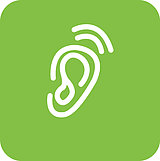 Susanne Schwab
(Student Point, Universität Wien 2018)
Konzentration
vielfältige Ursachen, z.B. psychische Beeinträchtigung, Folge von Medikamentenaufnahme
längeres, fokussiertes Arbeiten oder Mitschreiben nicht möglich
Strukturiertes Denken und Arbeiten kann beeinträchtigt sein

Wie unterstützen?
Audio- oder Videoaufzeichnung der LV gestatten
bei Gruppenarbeiten oder Gruppendiskussionen auf das Sprechen nur einer Person achten
LV-Materialien (vorab) digital zur Verfügung stellen
Prüfungen im separaten Raum durchführen lassen
Alternative Prüfungsmethoden (z.B. längere Prüfungszeit) und Leistungsnachweise
Susanne Schwab
(Student Point, Universität Wien 2018)
Mobilität
enormer körperlicher und zeitlicher Aufwand die LV besuchen zu können

Wie unterstützen?
Barrierefreier LV-Raum
Audio- oder Videoaufzeichnung der LV gestatten
ausreichende Dokumentation der LV in Form von Skripten, Folien, usw.   vorab zur Verfügung stellen
alternative Prüfungsmethoden und Leistungsnachweise
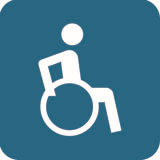 Susanne Schwab
(Student Point, Universität Wien 2018)
Motorik
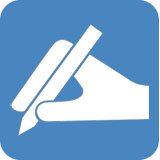 Fein- und Grobmotorische Schwierigkeiten
Feinmotorischen Einschränkungen: undeutliche Aussprache, Probleme beim Schreiben bzw. Tippen oder Hantieren mit Geräten 
Grobmotorischen Einschränkungen: Probleme beim (längerdauernden) Gehen, Sitzen, Stehen oder Laufen

Wie unterstützen:
Audio- oder Videoaufzeichnung der LV gestatten
Dokumentation Ihres LV-Inhaltes (vorab) zur Verfügung stellen
Abweichende Prüfungsmethoden- und Leistungsnachweise
Susanne Schwab
(Student Point, Universität Wien 2018)
Psyche
Studierende mit psychischen Beeinträchtigungen sind oft nicht sichtbar
Größte Gruppe von Studierenden mit Beeinträchtigungen
Auswirkungen auf das Studium: Angst vor Menschenansammlungen, Prüfungen, Konzentrationsstörungen, schubhafte Verläufe
Fehlen aufgrund von Symptomverschlechterungen oder Krankenhausaufenthalten

Wie unterstützen?
Lern- und Lehrmaterialen (vorab) digital zur Verfügung stellen
abweichender Prüfungsmethoden und Leistungsnachweise
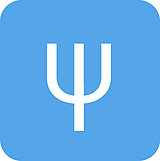 Susanne Schwab
(Student Point, Universität Wien 2018)
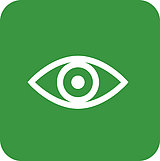 Sehen
Probleme, visuelle Information aufzunehmen (z.B. Power-Point-Präsentationen, Bilder) und normale Schriftgrößen zu lesen
Bildhafte Informationen (Bilder, Grafiken) auch textlich beschreiben
Erhöhter Zeitaufwand beim Lernen und Verfassen von Texten
Oft hohe Gedächtnisleistung und Selbstorganisation
Susanne Schwab
(Student Point, Universität Wien 2018)
Sehen
Wie unterstützen?
Auf Lichtsituation und helle Räume achten
Technische Hilfsmittel erlauben
Audio- oder Videoaufzeichnung der LV gestatten
Blindenführhunde/Partnerhunde in der LV gestatten
visuell Dargestelltes (Fotos, Tabellen, Grafiken) erklären
an die Tafel geschriebene Wörter akustisch wiederholen
digitale Systeme als Tafel-Ersatz nutzen
Worddokumente als Braille-Druck 
Lern- und Lehrmaterialen (vorab) digital zur Verfügung stellen
bei Gruppenarbeiten oder Gruppendiskussionen auf das Sprechen nur einer Person achten
abweichender Prüfungsmethoden und Leistungsnachweise (z.B. Hausarbeit)
Susanne Schwab
(Student Point, Universität Wien 2018)
Teilleistung
Rechtschreib- (z.B. Satzfehlstellung), Lese- (z.B. verringerte Lesegeschwindigkeit) und Rechenschwäche (z.B. können Berechnungen nicht durchführen)
Oftmals Stärken in anderen Bereichen (z.B. Kreativität)

Wie unterstützen?
Audio- oder Videoaufzeichnung der LV gestatten
LV-Materialien (vorab) digital zur Verfügung stellen
abweichende Prüfungsmethoden (z.B. mehr Zeit bei schriftlichen Prüfungen)
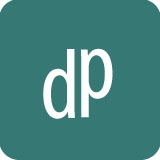 Susanne Schwab
(Student Point, Universität Wien 2018)
Die Bedeutung digitaler Barrierefreiheit
[Speaker Notes: Im Bildschirmpräsentationsmodus klicken Sie auf den Pfeil, um zum Center für erste Schritte mit PowerPoint zu gelangen.]
Barrierefreiheit durch digitale Medien?
“Digital media have been widely highlighted by the key role they can have in promoting inclusion, for its flexible and ubiquitous nature and for the potential they present in overcoming physical, social and attitudinal barriers” (Almeida et al. 2016).
Susanne Schwab
(Almeida et al. 2016)
Problematik
Digitale Inklusion wird häufig mit dem bloßen technischen Zugang zu digitalen Medien assoziiert (Bsp.: Zugang zu Computer, Internet)

Eigentliches Problem: Zugang zu barrierefreien online-learning Ressourcen und Aktivitäten

 trotz barrierefreiem technischem Zugang sind Form, Gestaltung und Inhalt der digitalen Medien im Hochschulwesen nicht barrierefrei
Susanne Schwab
(Seale 2006)
Problematik
Themenbereich digitale Inklusion von Studierenden mit Beeinträchtigungen weitgehend unerforscht

Es wurde ein impliziter Verbindung zwischen „keinen Zugang haben“ und „nicht wissen wie“ bzw. „nicht in der Lage sein“ postuliert

Digitale Exklusion umfasst nicht nur fehlenden Zugang zu digitalen Medien, sondern ist weitgreifender zu verstehen
Susanne Schwab
(Seale 2006; Seale et al. 2010; Steyaert 2005)
Mehr als nur bloßer Zugang zu digitalen Medien
Seale et al. (2010) unterscheiden neben dem eigentlichen Zugang zu digitalen Medien zwei Stränge, die den Alltag von Studierenden mit Beeinträchtigungen innerhalb des Hochschulwesens maßgeblich beeinflussen:

Technische, persönliche und kontextuelle Faktoren (repräsentieren komplexen, vielseitigen Charakter von digitaler Inklusion)

Ressourcen und Entscheidungen (repräsentieren Formen, wie sich Einflüsse von technologischen, persönliche und sozialen Faktoren gestalten)
Susanne Schwab
(Seale et al. 2010)
Technische, persönliche und kontextuelle Faktoren
Interaktion zwischen digitalen Medien, Kontext und involvierten Personen muss betrachtet werden

Technisch: mehr als technischer Zugang notwendig  Anschlussfähigkeit, digital transportierter Inhalt und Informationen, etc.
Persönlich: Technische Kompetenzen, “digital literacies and skills“, Einstellungen der Benutzer zu Wert und Relevanz von Technologie und digitalen Medien in persönlichen Leben
Kontextuell: Beeinflusst beispielsweise das familiäre Umfeld digitale Inklusion von Studierenden mit Beeinträchtigungen?
Susanne Schwab
(Seale et al. 2010; Abbott 2007; Selwyn 2006; Selwyn et al. 2001; Selwyn et al. 2007; Ching et al. 2005)
Ressourcen und Entscheidungen
„Every individual is entitled to be able to make informed and empowered choices about the uses of ICTs [information and communication technologies] whilst having ready the resources required to enable them to act on these choices“ 
(Selwyn  et al. 2007, 4)
Susanne Schwab
(Seale et al. 2010; Selwyn 2006; Selwyn et al. 2007)
Ressourcen
Technisch (physisch, materiell)
Sind digitale Medien vorhanden und zugänglich?
Persönlich (menschlich, mental)
Haben Betroffene digitale Kompetenzen um mit Medien zu arbeiten bzw. gibt es Möglichkeiten, diese Kompetenzen zu erwerben?
Kontextuell (zeitlich, sozial, kulturell)
Gibt es einen zeitlichen Rahmen für die Auseinandersetzung mit digitalen Medien?
Gibt es Unterstützung für den Umgang mit digitalen Medien – im institutionellen wie privaten Rahmen?
Susanne Schwab
(Seale et al. 2010; Selwyn 2006; Selwyn et al. 2007)
Entscheidungen
In welcher Weise beeinflussen vorhandene bzw. nicht vorhandene Ressourcen Entscheidungen zur Nutzung digitaler Medien?
Technisch: Werden digitale Angebote aufgrund von flexibler und adäquater Gestaltung intensiver genutzt?
Persönlich: Führen erworbene Handlungskompetenzen zur erhöhten Bereitschaft zur Nutzung von digitalen Angeboten?
Kontextuell: Sind digitale Medien für meinen Alltag adaptierbar? Verzicht auf digitale Medien z.B. aufgrund von Komplexität („life-fit“)
Susanne Schwab
(Seale et al. 2010; Selwyn 2006; Selwyn et al. 2007)
Verantwortung von Bildungsinstitutionen
“Educational institutions have a social responsibility to minimise risk of exclusion and in an increasing digital society, one way in which they can take the lead is to ensure inclusive practice policies with regard to the design and delivery of digital opportunities for learning” (Watling 2012, 110)

 Wie kann digitale Exklusion im Hochschulkontext minimiert bzw. digitale Inklusion intensiviert werden?
Susanne Schwab
(Watling 2012)
Digitale Inklusion
Inklusion marginalisierter Studierender (Beeinträchtigungen, Migrationshintergrund, etc.) in Lern-, Arbeits-, und soziale Prozesse durch Zugang zu digitalen Medien

Studierende, die „digital exkludiert“ sind, gehören meist auch einer Gruppe an, die im sozialen Kontext als benachteiligt gelten

Dieser Ausschluss wurde meist auf ungleiche Zugangsmöglichkeiten zurückgeführt

Ziel war/ist es, „gateways“ zu schaffen, Türen zu öffnen und ausgeschlossenen Personen Zugang zu ermöglichen.
Susanne Schwab
(Seale et al. 2010; Abbott 2007;)
Was ist Digitale Barrierefreiheit?
Bedienungsfreundliche Gestaltung von Websites, Programmen, Betriebssystemen 
Einfach bedienbar für Menschen mit Einschränkungen 
Keine Hindernisse oder Barrieren bei der Bedienung für Menschen mit Behinderung


„Barrierefreiheit ist essentiell für 10 Prozent der Bevölkerung, notwendig für 40 Prozent der Bevölkerung und komfortabel für 100 Prozent der Bevölkerung.“ (Sozialministerium online, Barrierefreiheit)
Susanne Schwab
(Sozialministerium online 2018; Digitale Barrierefreiheit 2017 [https://www.youtube.com/watch?v=N4QoRbRmyuY&t=59s])
Prinzipien digitaler Barrierefreiheit
„Web Accessibility Initiative“ 2008 
Entwurf von WCAG 2.0 (Web Content Accessibility Guidelines)

4 Grundprinzipien als Voraussetzung für digitale Barrierefreiheit
wahrnehmbar
bedienbar 
verständlich
robust
Susanne Schwab
(Web Accessibility Initiative 2009)
Prinzip „wahrnehmbar“
Textalternativen für jeden Text 
Mögliche Alternativen: Bilder, Symbole, Übersetzungen in vereinfachte Sprache
Alternative Unterstützung zu Medien wie Filme oder Musik zum Beispiel durch Untertitel oder Übersetzung in Gebärdensprache
Klare Trennung zwischen Elementen des Vorder- und Hintergrundes durch starke Farbkontraste oder die Anpassung der Schriftgröße
Susanne Schwab
(Web Accessibility Initiative 2009)
Prinzip „bedienbar“
Website oder Programm kann von allen Menschen dem Zweck entsprechend genutzt werden
Einfache und verständliche Bedienung
Eigenständige Navigierung
Logischer Aufbau und Inhalt
Susanne Schwab
(Web Accessibility Initiative 2009)
Prinzip „verständlich“
Verständlichkeit hinsichtlich 
Aufbau
Bedienung
Inhalt
Lesbarkeit
Möglichkeit zur Veränderung der Spracheinstellungen (vereinfachte Sprache, Gebärdensprache)
Susanne Schwab
(Web Accessibility Initiative 2009)
Prinzip „robust“
Inhalte können „zuverlässig von einer großen Auswahl an Benutzeragenten einschließlich assistierender Techniken interpretiert werden“ (Web Accessibility Initiative 2009).
Umfassende Adäquatheit für Mehrheit der BenutzerInnen
Bsp.: Kompatibilität mit Braille-Zeile
Susanne Schwab
(Web Accessibility Initiative 2009)
Positive Auswirkungen von E-Learning
Aufgrund von Flexibilität und Anpassungsfähigkeit von E-Learning  Potenzial der Schaffung von Barrierefreiheit im Hochschulwesen für Studierende mit Beeinträchtigungen

E-Learning ermöglicht inklusive und angemessene Bildung

E-Learning als Möglichkeit zur Förderung von Freiheit, Unabhängigkeit und individualisiertem Lernen
Susanne Schwab
(Seale 2006)
Chancen von E-Learning
E-Learning Methoden können an unterschiedliche Lerntypen angepasst werden

Bauliche Barrieren, Barrieren im Bereich der Kommunikation und auf der Informationsebene können weitgehend überwunden werden

Flexibilität hinsichtlich der Fragen wann, wo und wie gelehrt und gelernt wird

E-Learning als Brücke, Tor oder Eingang zu angemessener Hochschulbildung für alle Studierenden
Susanne Schwab
(Seale 2006; O‘Connor 2000; 
Klein et al. 2003)
Empfehlungen für die Umsetzung von digitaler Barrierefreiheit in der Praxis
Barrierefreie Zugänglichkeit und uneingeschränkte Nutzbarkeit aller E-Learning Angebote 
Erfordernisse der Barrierefreiheit von Beginn an im Auf- und Ausbau einer digitalen Infrastruktur berücksichtigen
Beteiligte Akteure zum Thema digitale Barrierefreiheit sensibilisieren und ggf. qualifizieren
Anforderungen von Studierenden mit Beeinträchtigungen in Konzepten und Strategien berücksichtigen
Susanne Schwab
(IBS 2016)
Umsetzung in von digitaler Barrierefreiheit in der Praxis
Lern- und Lehrmaterialen digital zur Verfügung stellen
Audio- oder Videoaufzeichnung der LV gestatten
Technische Hilfsmittel erlauben
digitale Systeme als Tafel-Ersatz nutzen
Verwenden einer Induktionsanlage
Verwendung von portablen Funkgeräten
Alternative Leistungskontrollen und Prüfungsmethoden
Barrierefreie Gestaltung von Websites
Susanne Schwab
(Student Point, Universität Wien 2018)
Startwebsite Sozialministerium Österreich
Beispiel 1
Susanne Schwab
(https://www.sozialministerium.at/site/)
Startwebsite Bayern barrierefrei
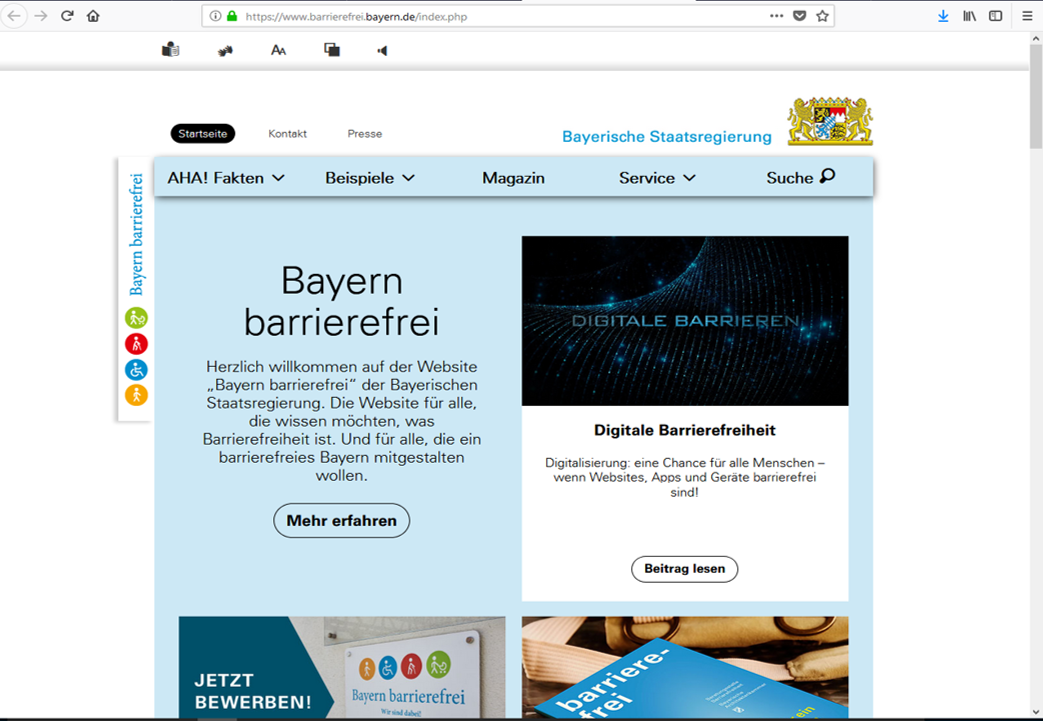 Beispiel 2
Susanne Schwab
(https://www.barrierefrei.bayern.de/index.php)
Barrierefreie Websites
Taskleiste Startwebsite Sozialministerium Österreich
Sprachauswahl Deutsch/Englisch
Ausgewählte Inhalte in Gebärdensprache
Ausgewählte Inhalte in komplexitätsreduzierter Sprache
Kontraständerung 
Veränderung der Schriftgröße möglich
Taskleiste Startwebsite Bayern barrierefrei
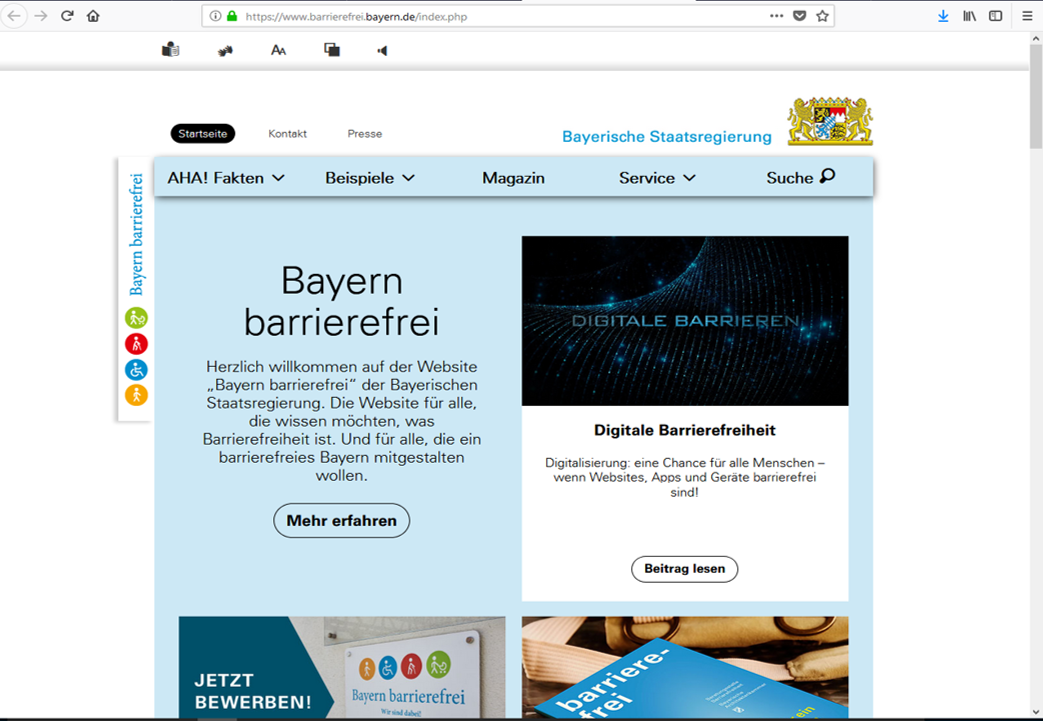 Ausgewählte Inhalte in komplexitätsreduzierter Sprache
Ausgewählte Inhalte in Gebärdensprache
Veränderung der Schriftgröße möglich
Kontraständerung
Vorlese-Funktion
(https://www.sozialministerium.at/site/; https://www.barrierefrei.bayern.de/index.php)
Susanne Schwab
Startwebsite Universität Wien
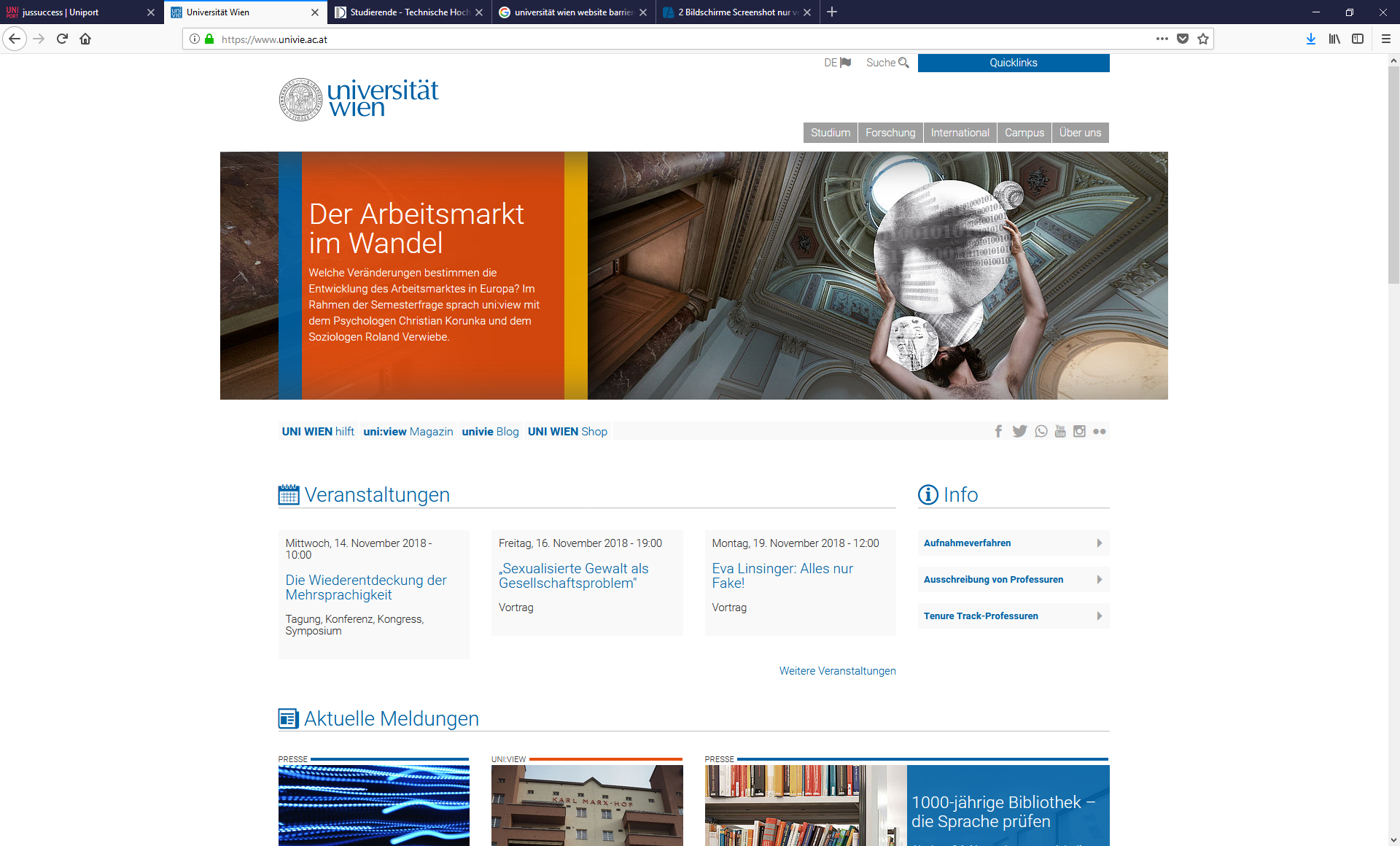 Beispiel 3
Susanne Schwab
(https://www.univie.ac.at/)
Startwebsite Technische Hochschule Deggendorf
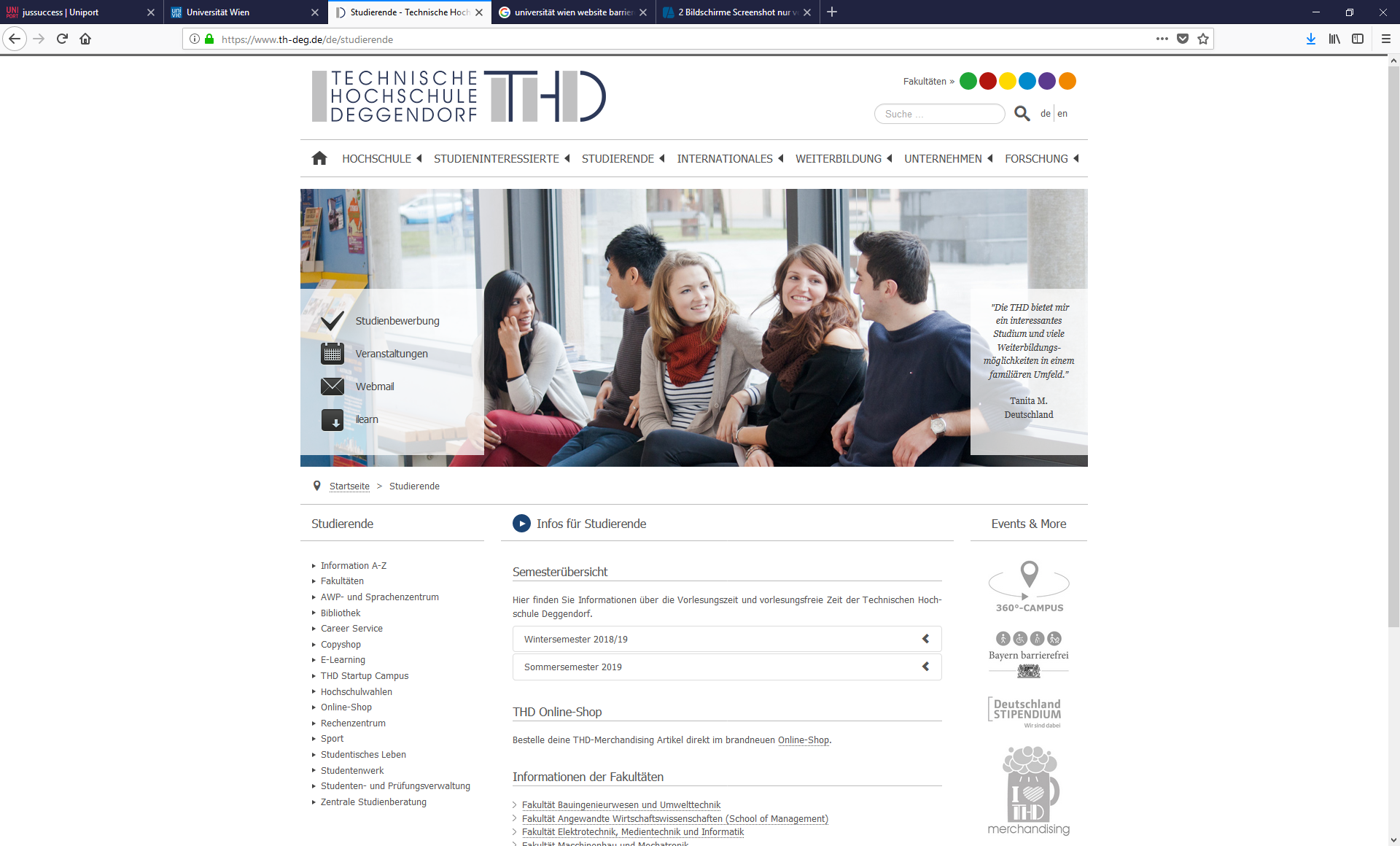 Beispiel 4
Susanne Schwab
(https://www.th-deg.de/de/studierende)
Auffallendes
Websites, deren BetreiberInnen sich explizit mit Barrierefreiheit und Gleichberechtigung beschäftigen, bieten Alternative Website-Gestaltungsmöglichkeiten
Die Umsetzung der vier Prinzipien können sowohl auf der Seite des österreichischen Sozialministeriums, als auch der staatlichen Internetseite „Bayern barrierefrei“ vermerkt werden

Websites beider Hochschulen bieten diese Möglichkeiten nicht an (obwohl die ausgewählten Hochschulen den Leitgedanken der Barrierefreiheit und Gleichberechtigung aller Studierenden vertreten)
Susanne Schwab
Startwebsite Technische Hochschule Deggendorf
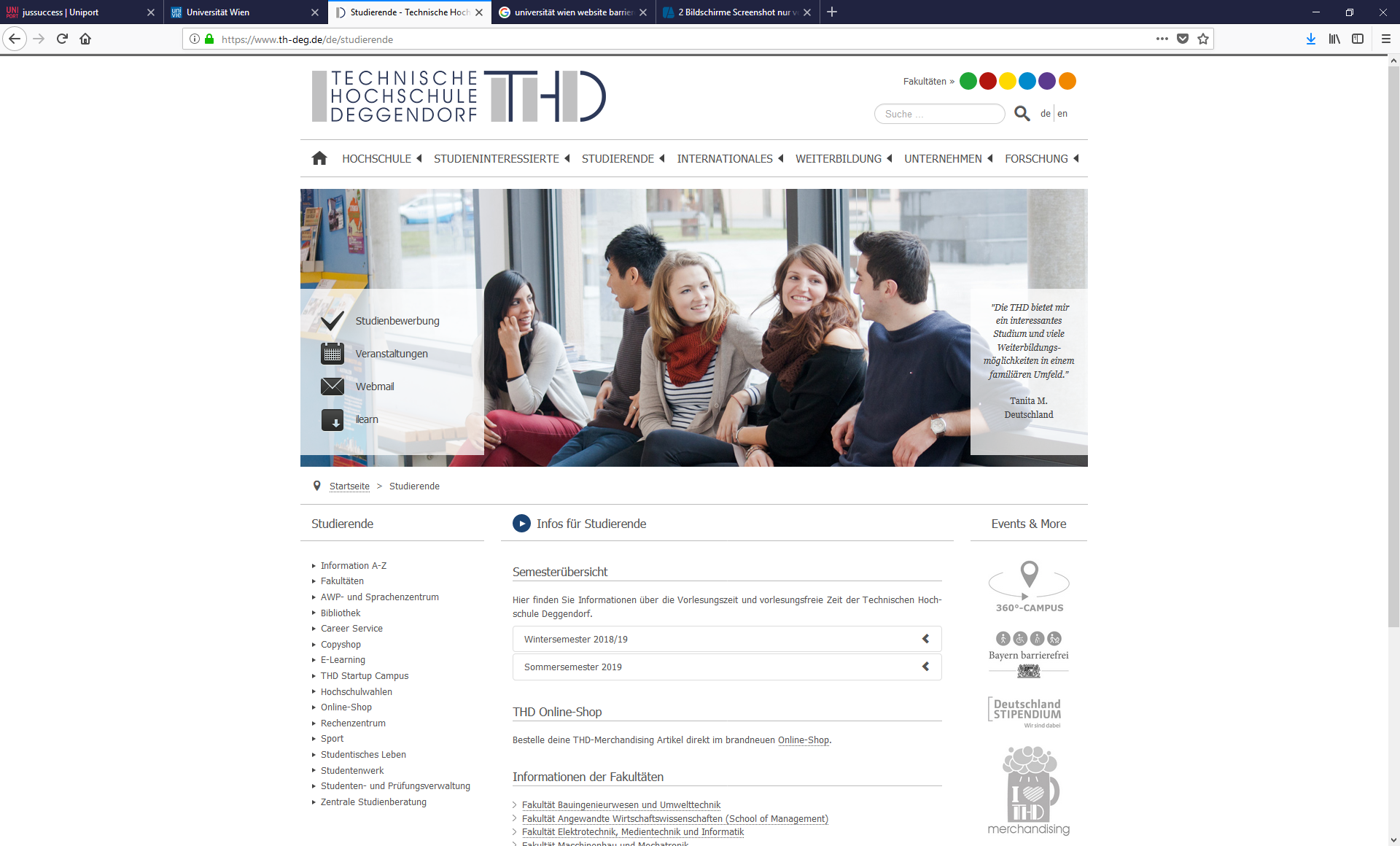 Ad Beispiel 4
Susanne Schwab
(https://www.th-deg.de/de/studierende)
Barrierefreie Websites performen besser
Susanne Schwab
(https://www.youtube.com/watch?v=CvBUVAMheYQ)
Vielen Dank für Ihre Aufmerksamkeit!
“Kindness is the language that the deaf can hear and the blind can see. 
We all are special and we all have different needs. 
All we need is the kindness of others to find our special place in the world.” (Schwab, 2018)
Susanne Schwab
Literatur
Abbott, C. (2007). E-inclusion: Learning difficulties and digital technologies. Bristol: Future Lab.
Almeida, A. M., Santos, R., Batista, J., Pereira, D., Sousa, C. (2016). Digital media as a driver of a more inclusive higher education: towards a proposal of an action plan. Proceedings of the 7th International Conference on Software Development and Technologies for Enhancing Accessibility and Fighting Info-exclusion, 127-133.
Bayer barrierefrei (2018). Verfügbar unter: https://www.barrierefrei.bayern.de/index.php [13.11.2018]
Behindertenrechtskonvention.info (2018). Inklusion. Verfügbar unter: https://www.behindertenrechtskonvention.info/inklusion-3693/ [12.11.2018]
BMBF (2017). Die  wirtschaftliche  und  soziale  Lage  der  Studierenden  in  Deutschland  2016. 21.  Sozialerhebung  des  Deutschen  Studentenwerks durchgeführt  vom  Deutschen  Zentrum  für  Hochschul-  und  Wissenschaftsforschung. Hannover: BWH GmbH. 
Boban, I., Hinz, A. (2009). Der Index für Inklusion. Sozial Extra 33(9-10), 12-16.
Bundesministerium Arbeit, Soziales, Gesundheit und Konsumentenschutz (2018). Verfügbar unter: https://www.sozialministerium.at/site/ [13.11.2018]
Deutsches Institut für Menschenrechte (2014). Inklusion. Verfügbar unter: https://www.institut-fuer-menschenrechte.de/monitoring-stelle-un-brk/themen/inklusion/ [05.10.2018]
Drolshagen, B., Rothenberg, B. (2011). UniversAbility – Hochschulen für Alle  Konsequenzen für eine inklusive Lehramtsausbildung. In B. Lütse-Klose (Hrsg.), Inklusion in Bildungsinstitutionen : eine Herausforderung an die Heil- und Sonderpädagogik. S.177-184. Bad Heilbrunn : Klinkhardt
Ching, C. C., Basham, J. D., Jang E. (2005). The legacy of the digital divide: Gender, socioeconomic status and early exposure as predictors of full-spectrum technology use in young adults. Urban Education 40(4), 394–411.
Ellger-Rüttgardt, S. L. (2016). Inklusion. Vision und Wirklichkeit. Stuttgart: Kohlhammer.
European Agency for Special Needs and Inclusive Education (2016b). European Agency Statistics on Inclusive Education (EASIE): Methodology Report. (A. Watkins, S. Ebersold and A. Lénárt, eds.). Odense, Denmark. Retrieved 26 Oct. 2018, from https://www.european-agency.org/data/methodology-report
Susanne Schwab
Literatur
HRK (2009). "Eine  Hochschule  für  Alle". Empfehlung  der  6.  Mitgliederversammlung am  21.4.2009. Verfügbar unter: https://www.hrk.de/uploads/tx_szconvention/Entschliessung_HS_Alle.pdf [9.10.2018]
IBS (2016). Digitale Hochschulbildung - Barrierefreiheit sichern  Verfügbar unter: https://www.studentenwerke.de/sites/default/files/2016_beirat_ibs_empfehlung_hochschulbildung_digitalisierung_barrierefreiheit.pdf [13.11.2018]
Klein, D., Ware, M. (2003). E‐learning: new opportunities in continuing professional development. Learned publishing 16(1), 34-46.
Knauf, H. (2014). Ressourcen und Barrieren für Inklusion an Hochschulen. Eine qualitative Untersuchung zu Sichtweisen von Studierenden und Lehrenden an deutschen Hochschulen. Zeitschrift für Inklusion 1.
Leiprecht, R. (2012). Integrativ – inklusiv – diversitätsbewusst: Fachdiskurse und Praxisformen in Bewegung. In Simone Seitz, Nina-Kathrin Finnern, Natascha Korff & Katja Scheidt (Hrsg.). Inklusiv gleich gerecht? Kempten: Julius Kinkhardt, 46-62. 
Lelgemann, R., Rothenberg, B. & Schindler, C. (2013). Inklusive Bildung in Hochschulen und die Professionalisierung der Lehrenden. In H. Döbert & H. Weishaupt (Hrsg.), Inklusive Bildung professionell gestalten. Situationsanalyse und Handlungsempfehlungen. S. 231-240. Münster: Waxmann Verlag GmbH. 
Meijer, J. W. (2014). European Agency: Key messages and outlook. In European Agency for Special Needs and Inclusive Education, Inclusive education in Europe: Putting theory into practice. International Conference, 18 November 2013. Reflections from researchers. Odense, Denmark: European Agency for Special Needs and Inclusive Education. Retrieved 30 Oct 2018, from https://www.european-agency.org/sites/default/files/IC%20Researchers%20paper.pdf
Nuding, A., Stanislowski, M. (2013). Grundlagen und Grundfragen der Inklusion. Theorie und Praxis des inklusiven Unterrichtens. Baltmannsweiler: Schneider Verlag Hohengehren. 
O’Connor, B. (2000). E-learning and students with disabilities: from outer edge to leading edge. Keynote speech presented at Networking.
Schwab, S. (2018). Attitudes Towards Inclusive Schooling. A study on Student’s, TEachers’ and Parents’ attitudes. Waxmann Verlag.
Seale, J. K. (2013). E-learning and Disability in Higher Education: Accessibility Research and Practice. Routledge.
Susanne Schwab
Literatur
Seale, J. K., Draffan, E. A., Wald, M. (2010). Digital agility and digital decision-making: conceptualizing digital inclusion in the context of disabled learners in higher education. Studies in Higher Education, 35(4), 445-461.
Selwyn, N. 2006. Digital division or digital decision? A study of non-users and low-users of computers. Poetics: Journal of Empirical Research in Culture, Media and the Arts 34(4–5), 273–92. 
Selwyn, N., Facer, K. (2007). Beyond the digital divide: Rethinking digital inclusion for the 21st century. Future Lab. 
Selwyn, N., Gorard, S., Williams, S. (2001). Digital divide or digital opportunity? The role of technology in overcoming social exclusion in U.S education. Educational Policy 15(2), 258–77.
Steyaert, J. (2005). Web based higher education: The inclusion/exclusion paradox. Journal of Technology in Human Services. 23(1/2), 67–68.
Student Point/Universität Wien (2018). Barrierefreie Lehre. Verfügbar unter: https://barrierefreielehre.univie.ac.at/home/ [9.10.2018]
Technische Universität Deggendorf (2018). Verfügbar unter: https://www.th-deg.de/de/studierende [13.11.2018]
United Nations Educational, Scientific and Cultural Organization (2017). A guide for ensuring inclusion and equity in education. Paris: UNESCO. Retrieved 23 Oct. 2018, from http://unesdoc.unesco.org/images/0024/002482/248254e.pdf 
UNESCO (2009). UN Committee on Economic, Social and Cultural Rights (CESCR), General Comment No. 13: The Right to Education (Art. 13 of the Covenant), 8 December 1999, E/C.12/1999/10, Verfügbar unter: http://www.refworld.org/docid/4538838c22.html [05.10.2018]
Universität Wien (2018) Verfügbar unter: https://www.univie.ac.at/ [13.11.2018]
Watkins, A., & Meijer, C. J. W. (eds.) (2016). Implementing inclusive education: Issues in bridging the policy-practice gap. Bingley, U.K.: Emerald.
Watling, S. (2012). Digital Landscapes: Inclusive Potential versus Exclusive Practice. The International Journal of Diversity in Organizations, Communities and Nations 11(5), 109-116.
Web Content Accessibility Guidelines 2.0 (2009). Verfügbar unter: https://www.w3.org/Translations/WCAG20-de/ [13.11.2018]
Susanne Schwab